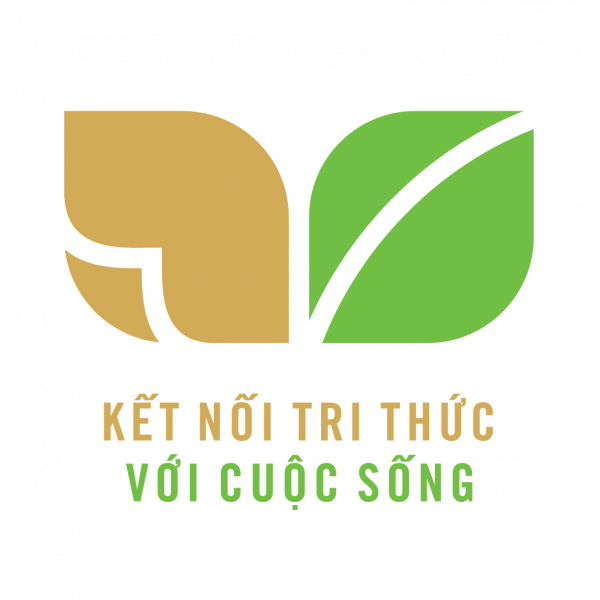 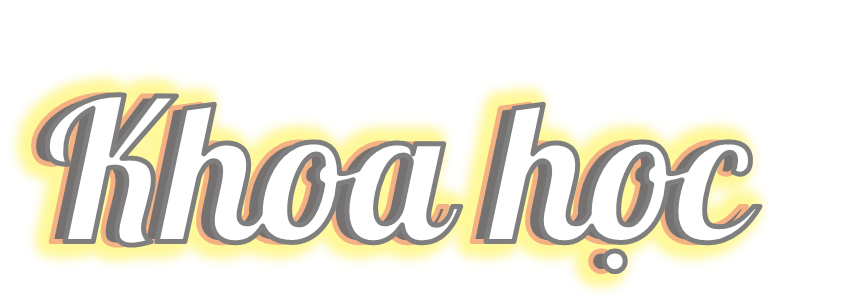 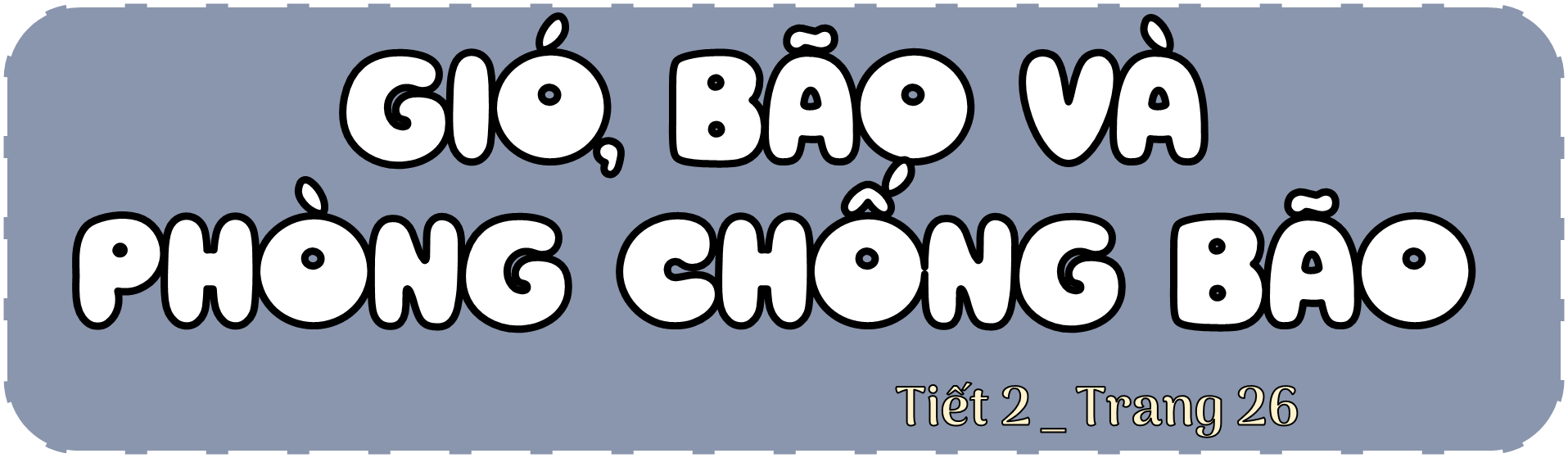 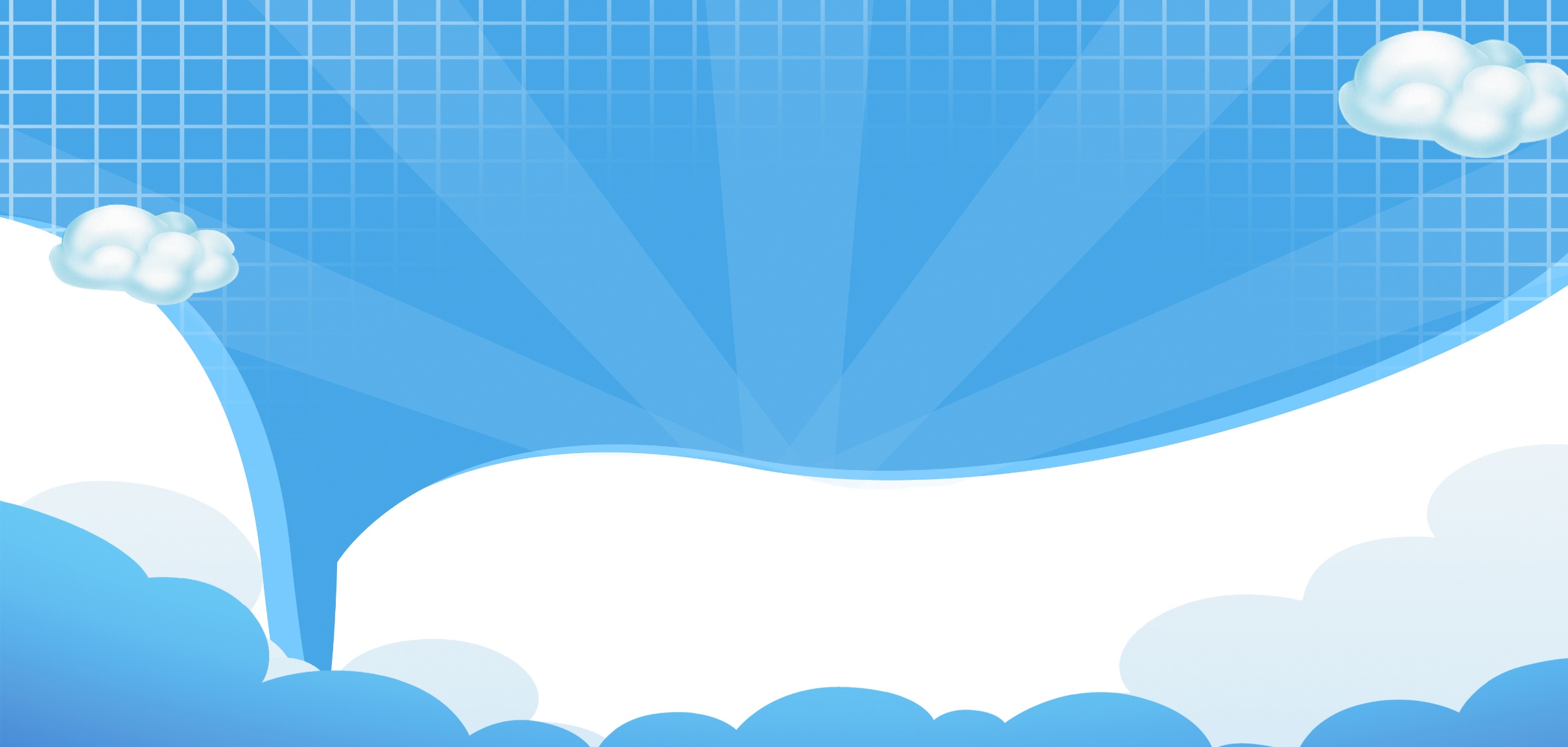 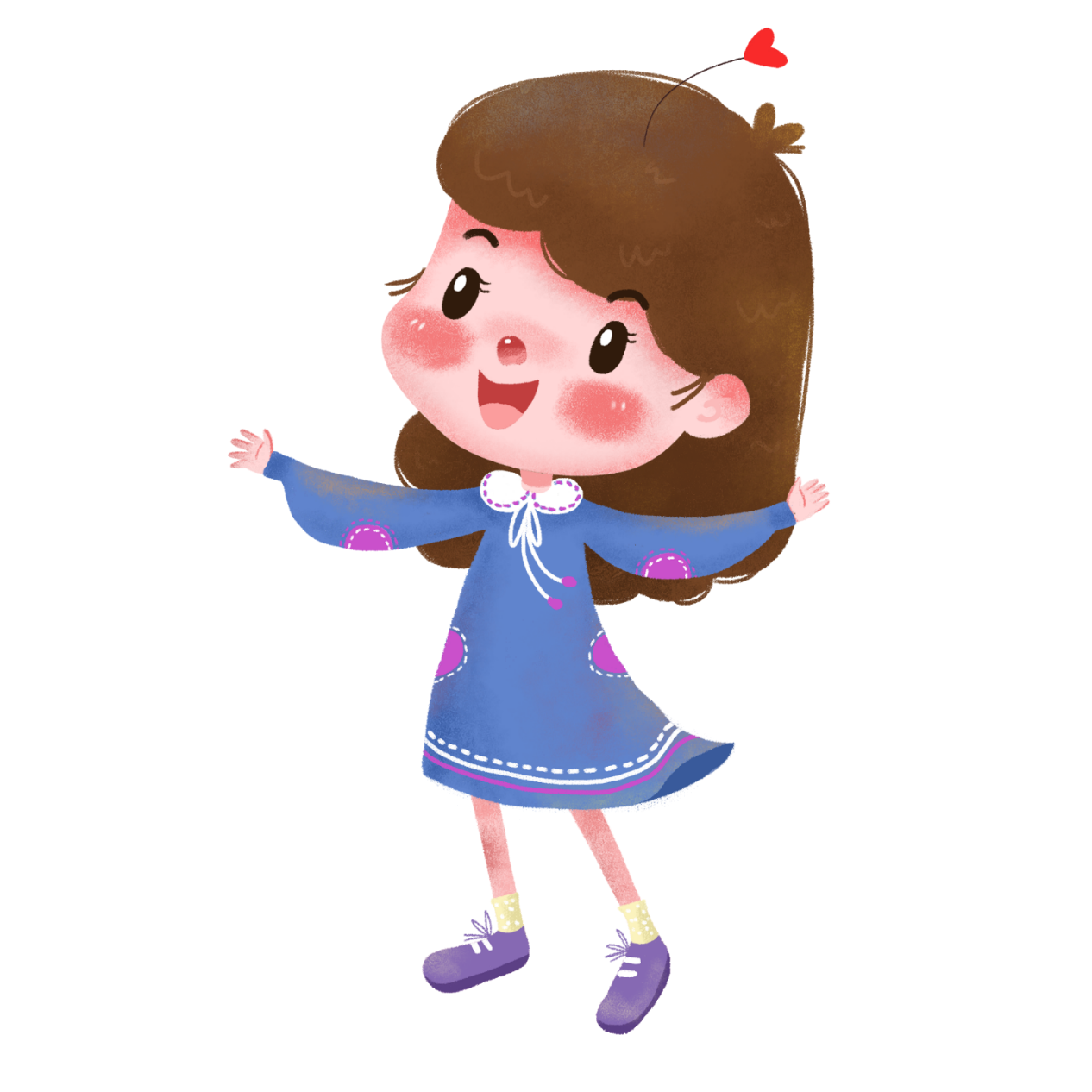 KHỞI ĐỘNG
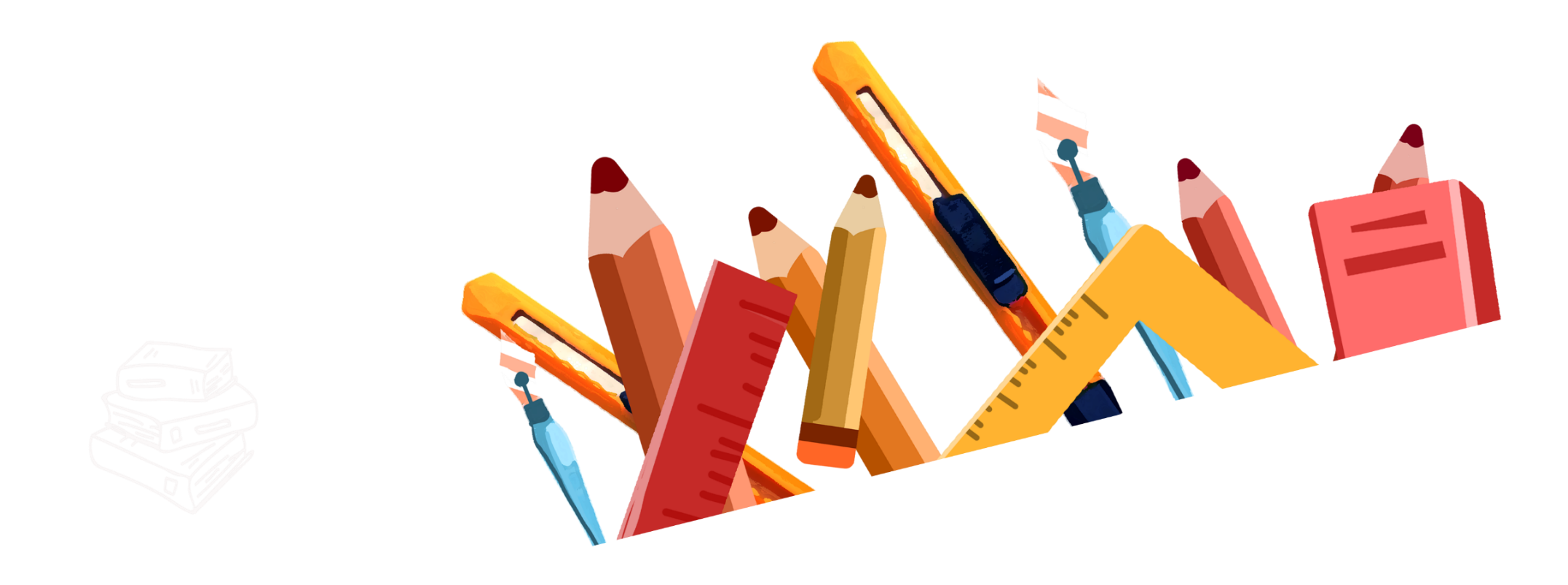 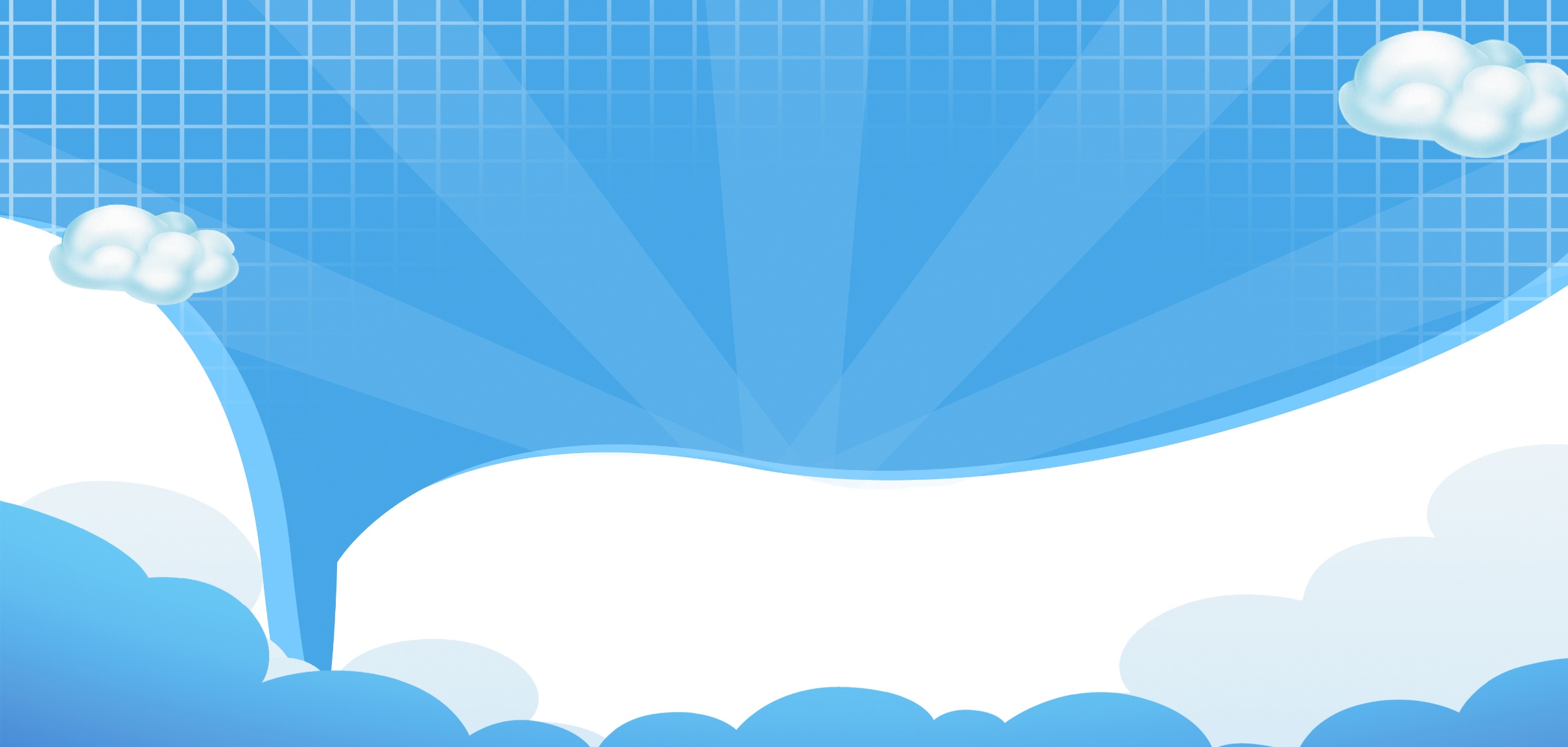 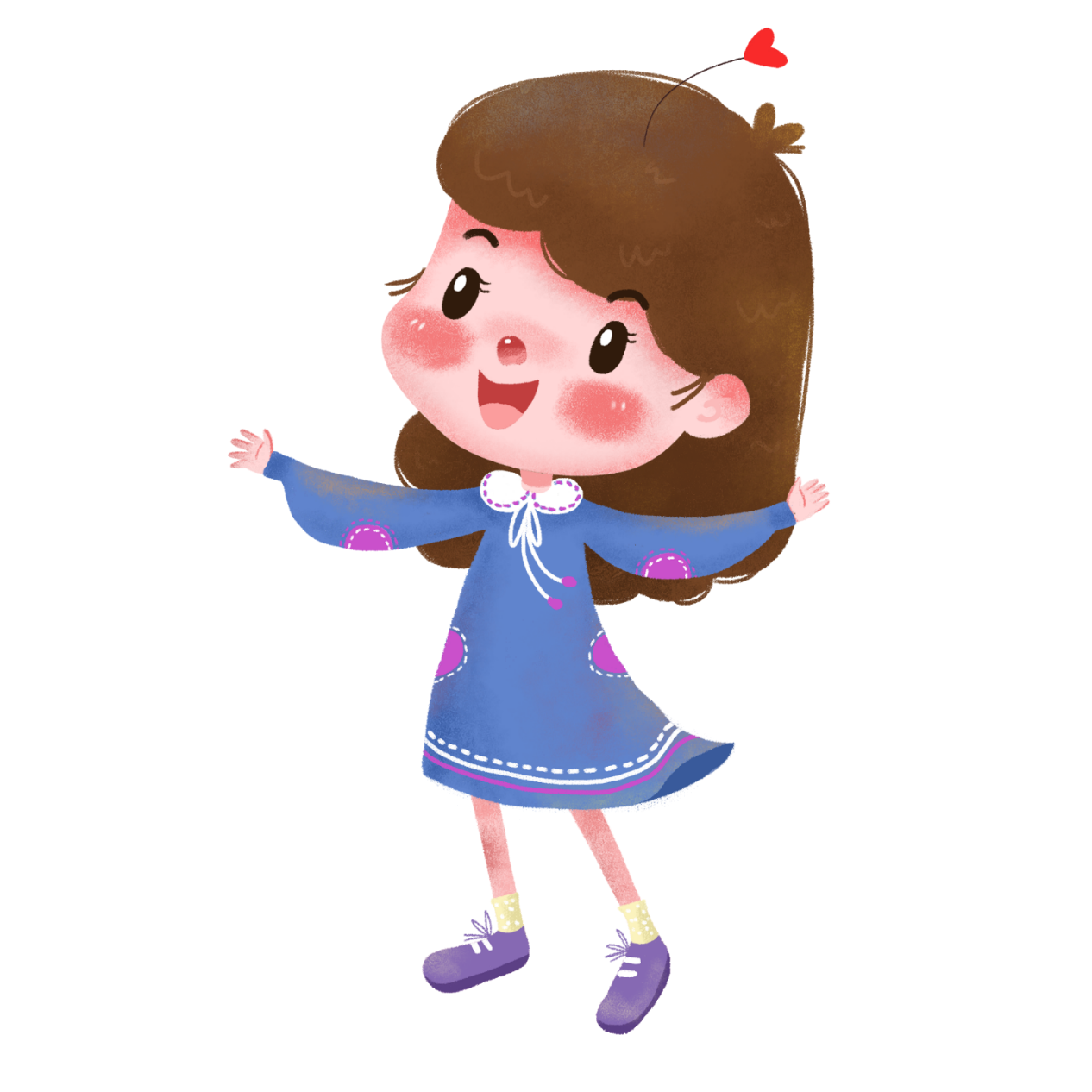 KHÁM PHÁ
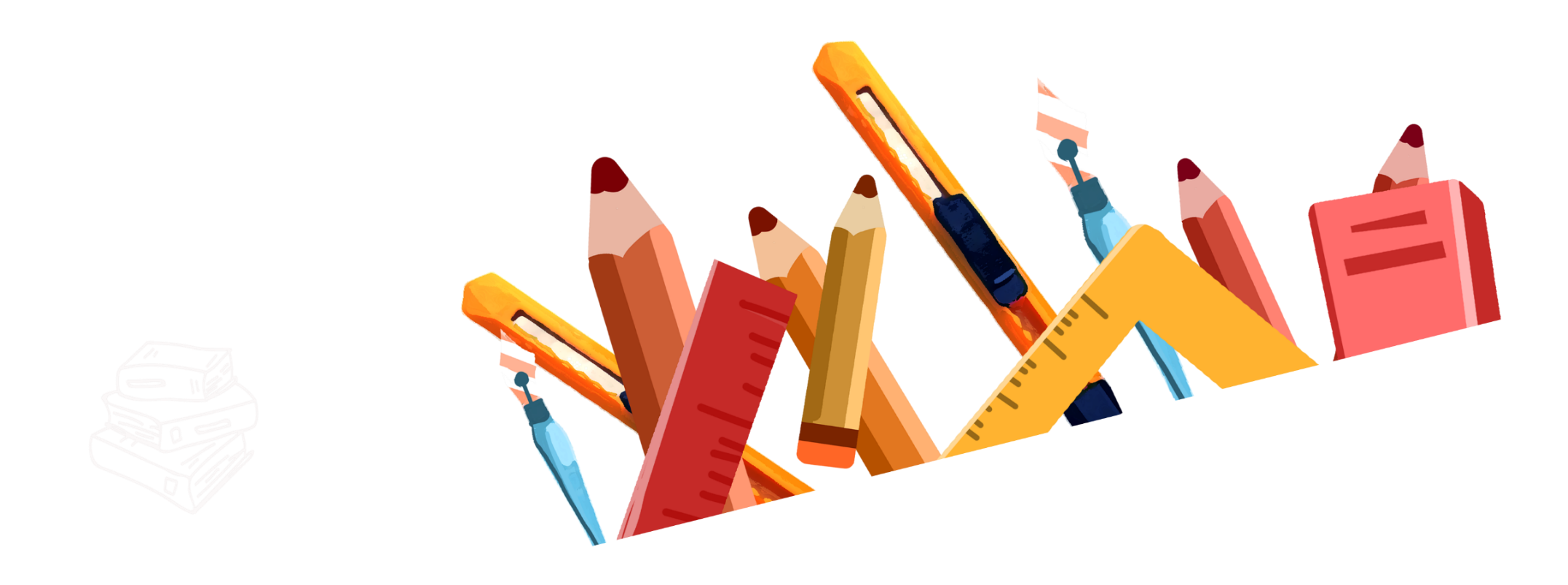 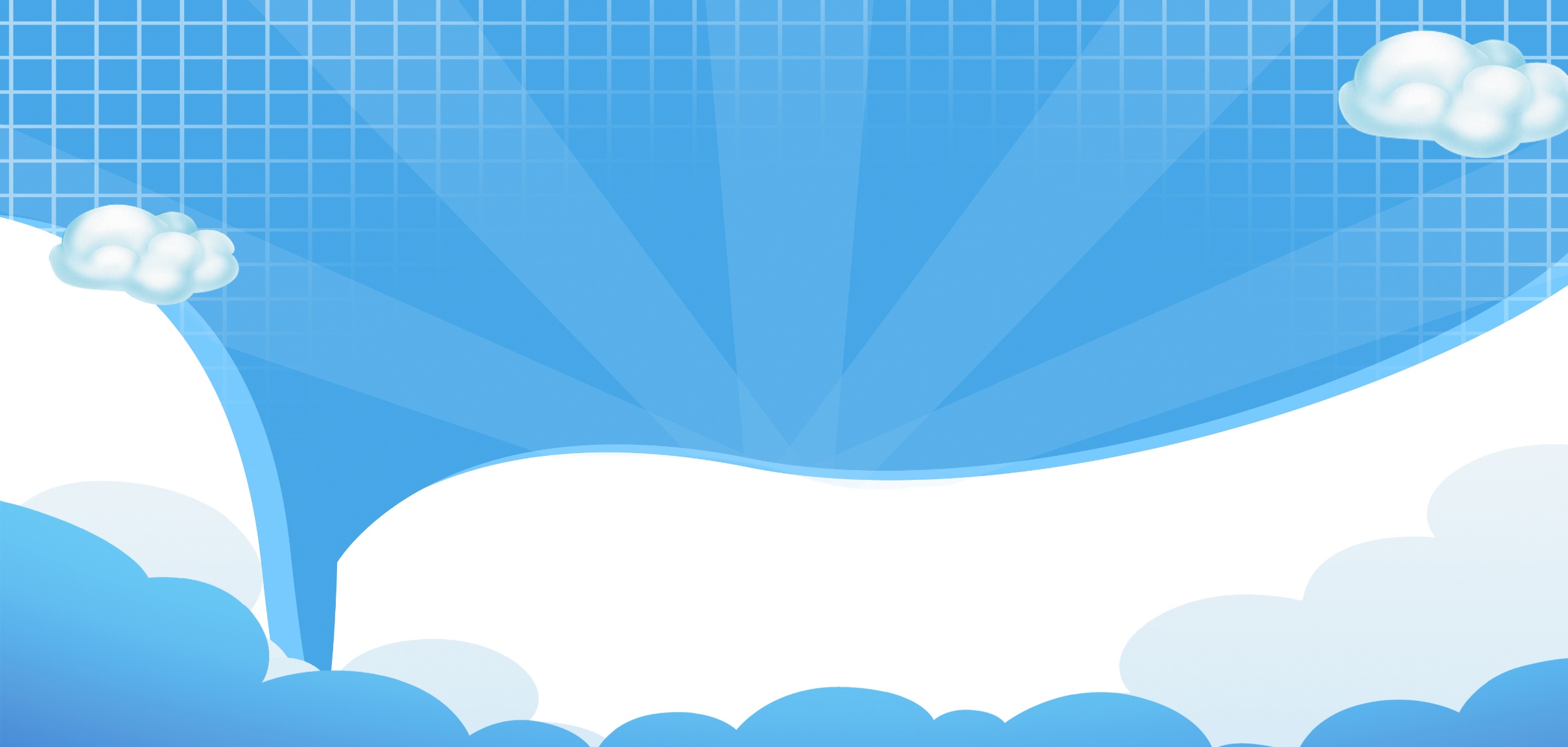 2. MỨC ĐỘ MẠNH 
CỦA GIÓ
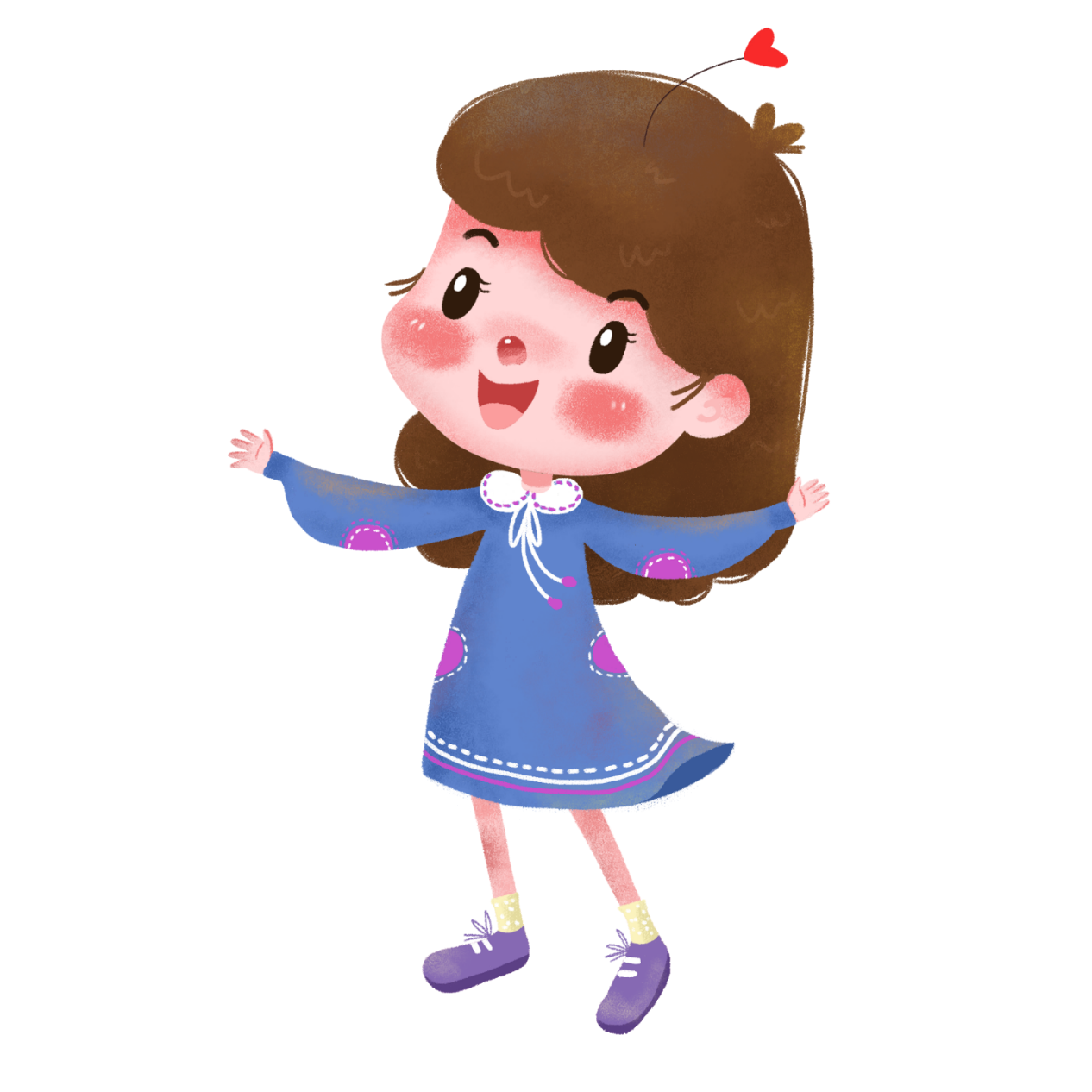 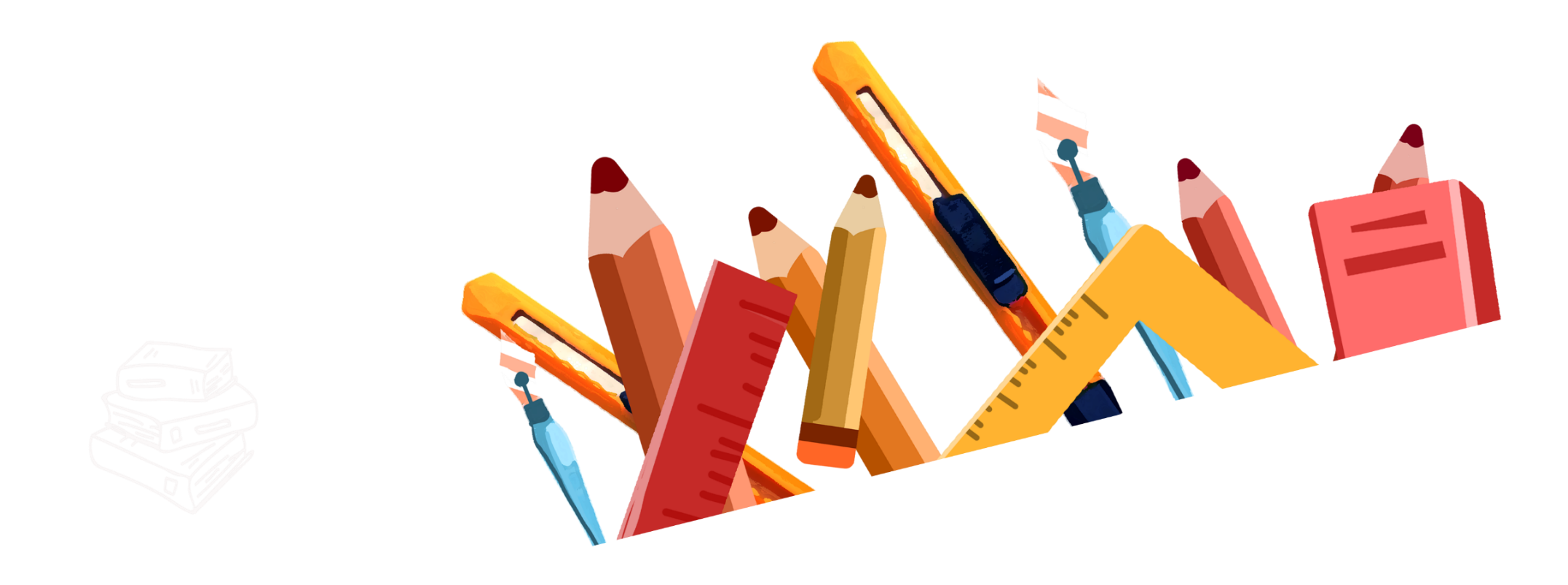 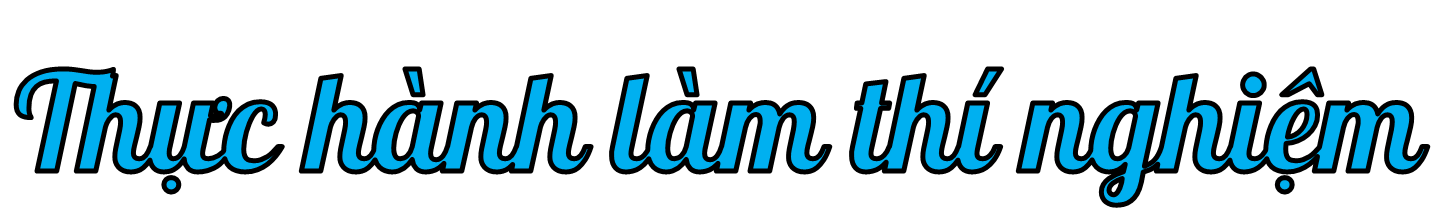 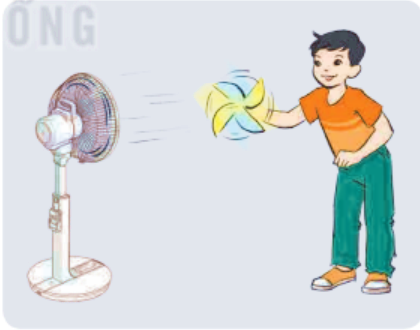 CHUẨN BỊ
Quạt 
- Chong chóng
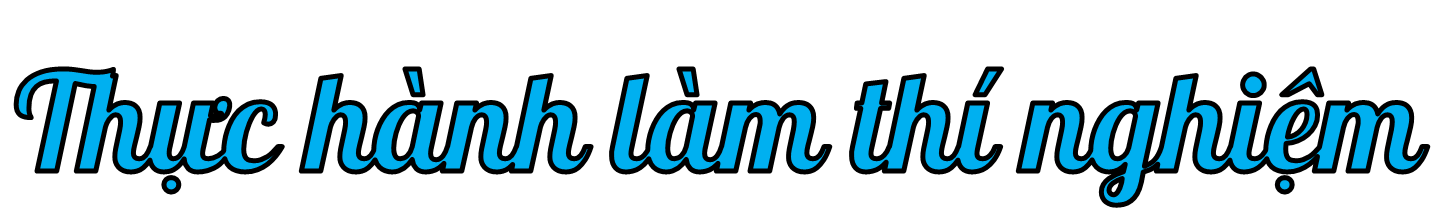 CÁCH 
THỰC HIỆN
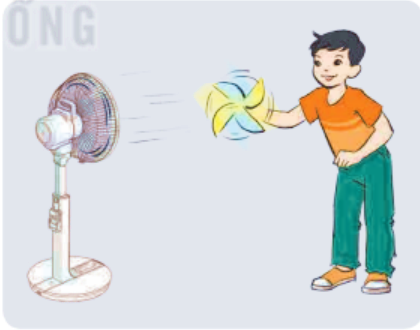 - Cầm chong chóng trước quạt và bật quạt theo các mức độ khác nhau.
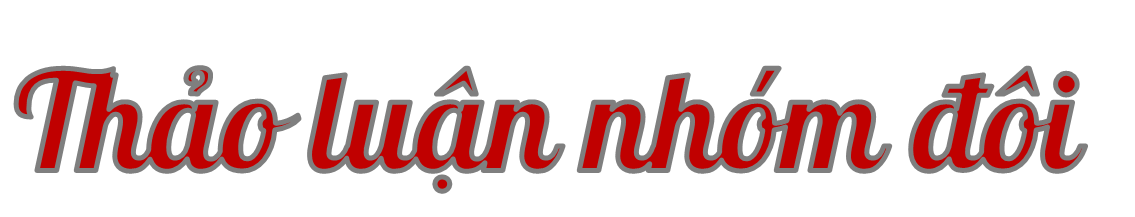 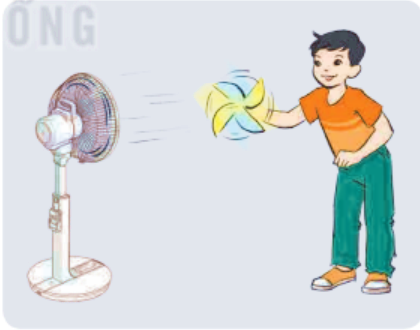 HOÀN THÀNH PHIẾU BÀI TẬP SAU:
Chong chóng quay nhanh nhất khi bật quạt với mức độ mạnh nhất.
Khi nào chong chóng quay nhanh nhất?
Quay chậm nhất khi ở
 mức độ quạt yếu nhất.
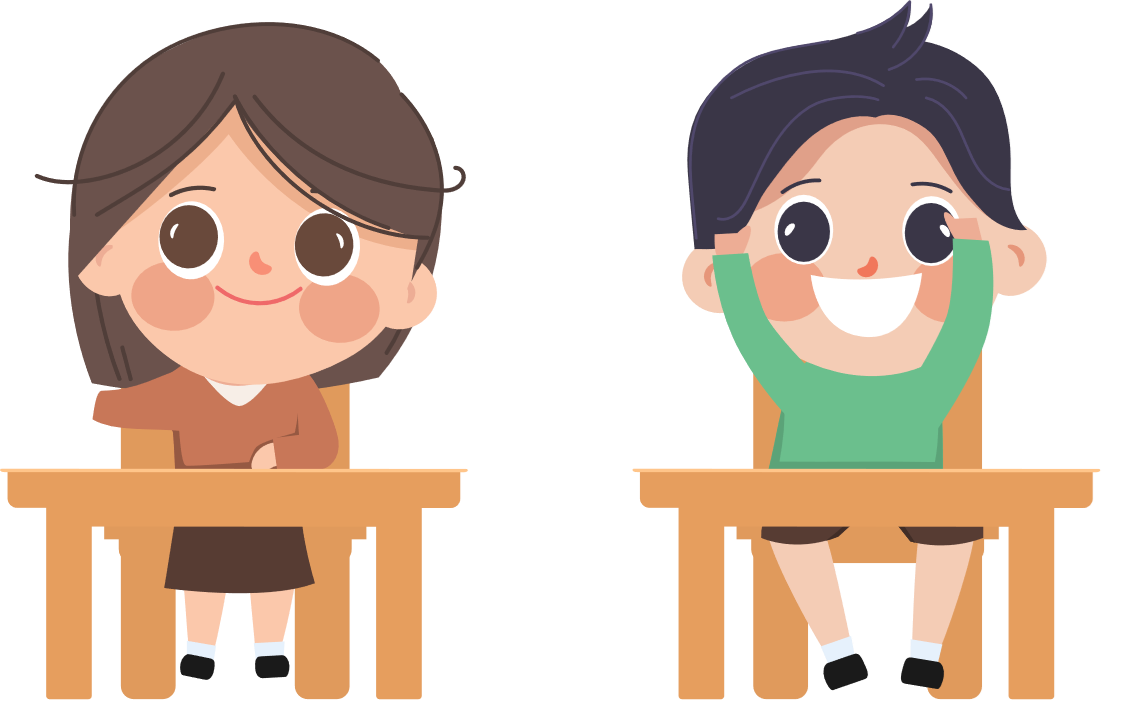 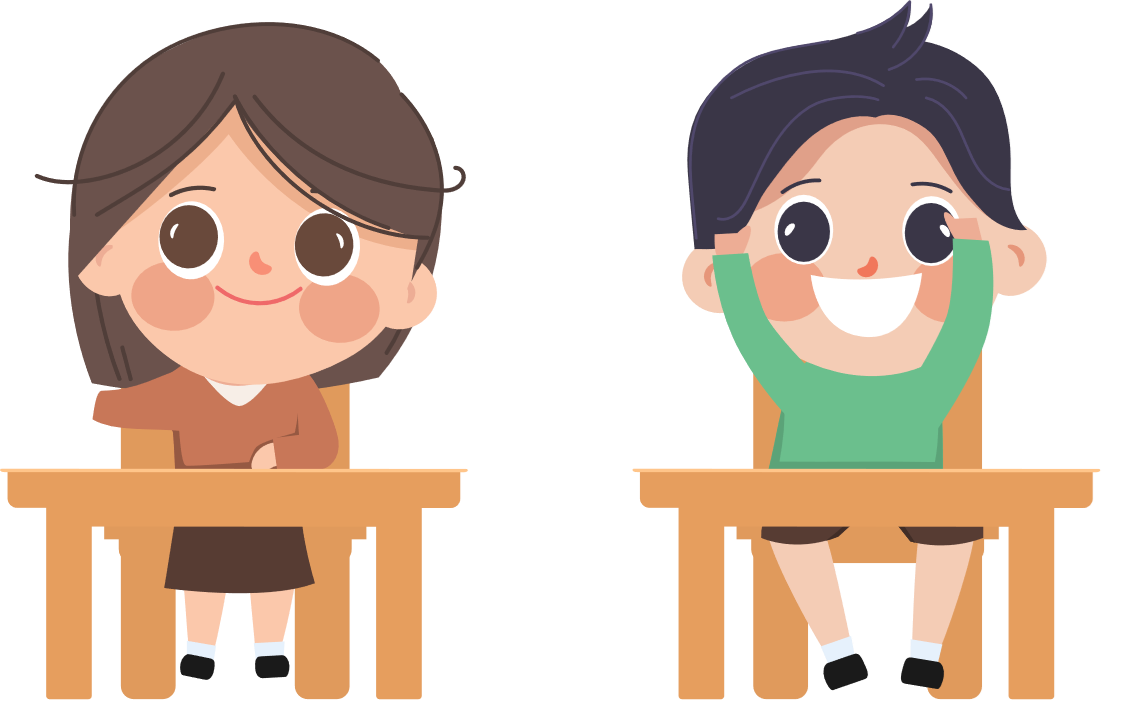 Qua thí nghiệm trên, hãy kết luận không khí chuyển động mạnh sẽ gây ra gió mạnh hay nhẹ.
Không khí chuyển động mạnh sẽ gây gió mạnh.
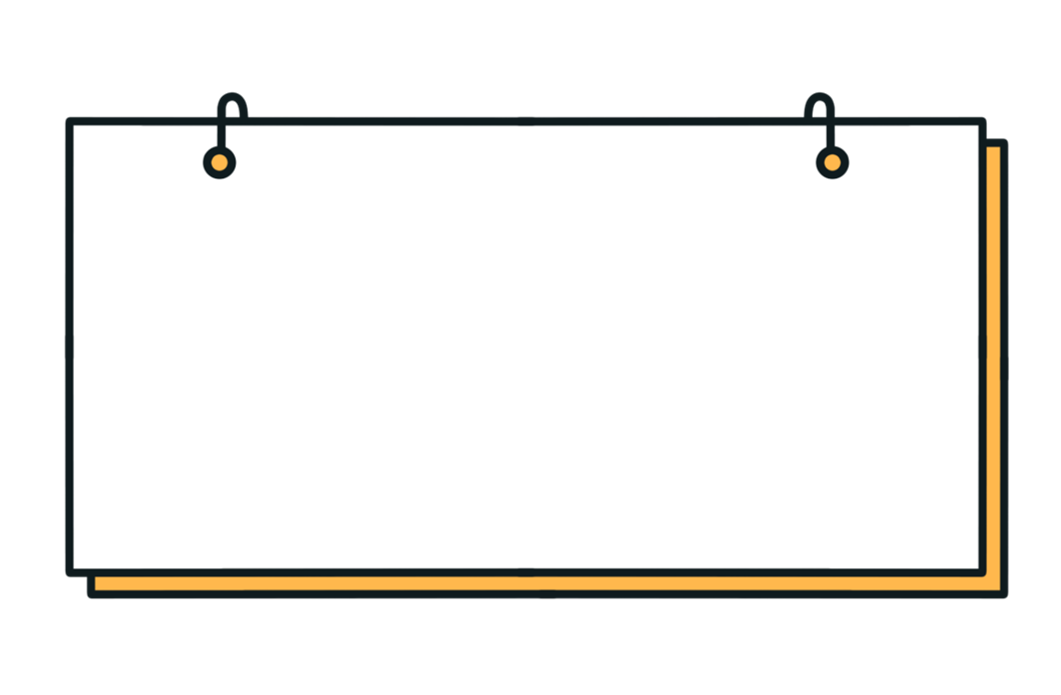 ĐỌC THÔNG TIN SAU:
Để phân biệt mức độ của gió, nhiều nước trên thế giới trong đó có Việt Nam đã chia mức độ mạnh của gió thành 18  cấp từ cấp 0 đến cấp 1. Gió lên đến cấp 6,7 gọi là áp thấp nhiệt đới, 
gió từ cấp 8 trở lên gọi là bão.
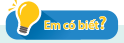 Bảng mô tả tác động của gió so với các cấp:
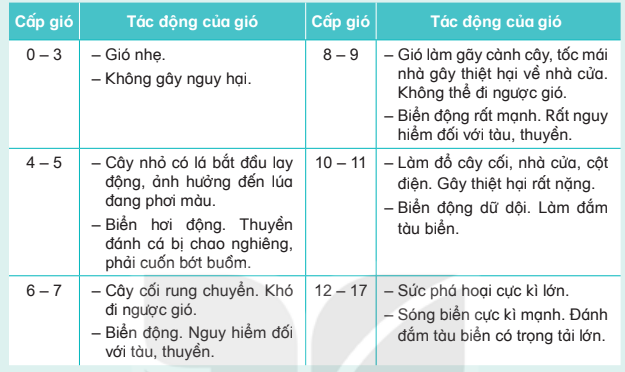 Quan sát hình 5
1. So sánh mức độ mạnh của gió trong các hình. Dựa vào đặc điểm nào trong hình để so sánh mức độ đó?
2. Dự đoán cấp gió và nêu tác động của gió trong mỗi hình.
3. Gió đến cấp nào thì cần phải đề phòng những thiệt hại do tác động của nó gây ra?
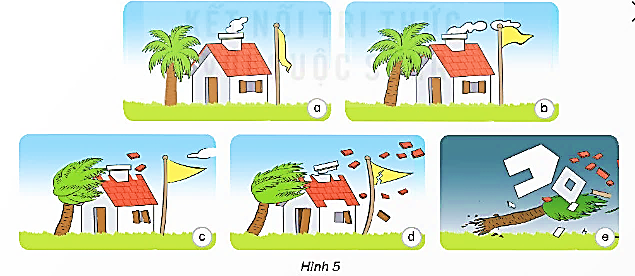 1. So sánh mức độ mạnh của gió trong các hình. Dựa vào đặc điểm nào trong hình để so sánh mức độ đó?
Mức độ mạnh của gió tăng dần từ hình 5a đến 5e.
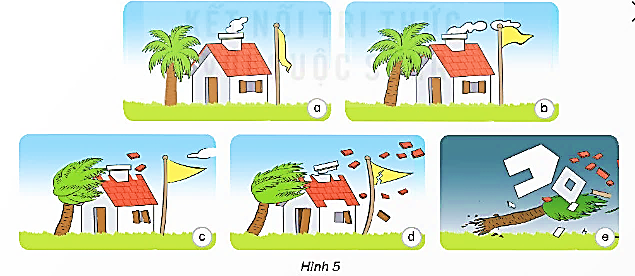 Dựa vào: dáng đứng của cây, mái ngói và cửa của ngôi nhà, tốc độ bay của khói, cột cờ và lá cờ để so sánh mức độ gió.
2. Dự đoán cấp gió và nêu tác động của gió trong mỗi hình.
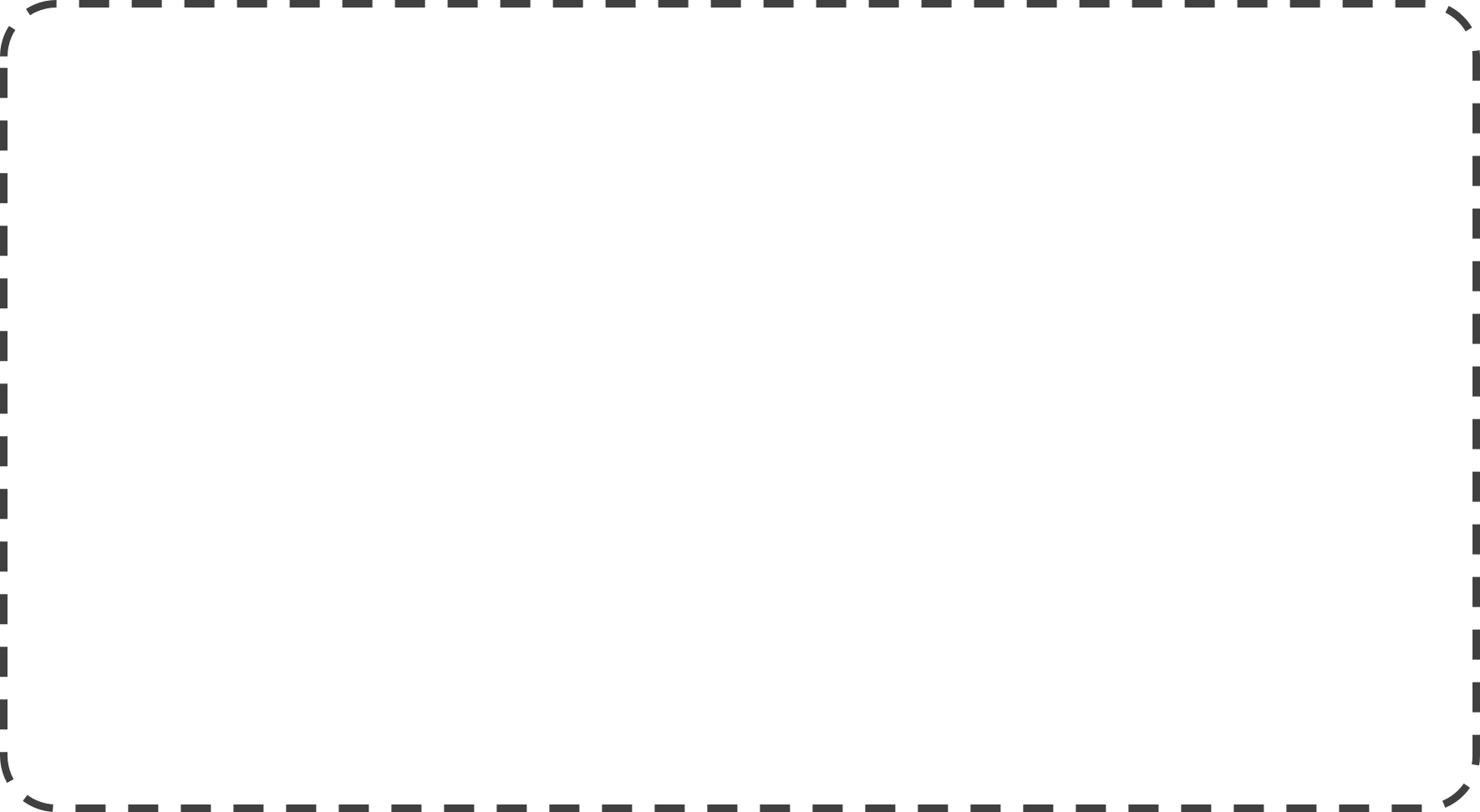 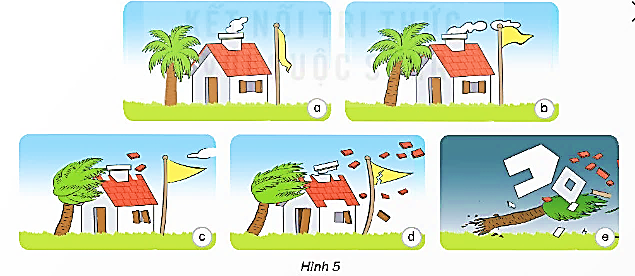 Cấp độ 0 – 3
Cấp độ 4- 5
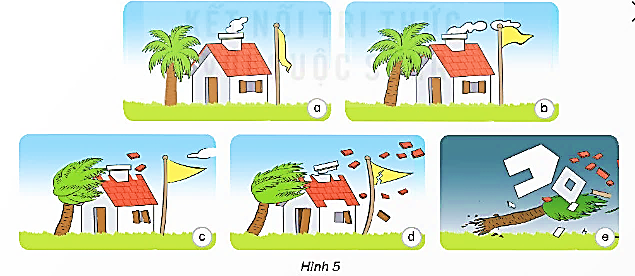 Cấp độ10 -11
Cấp độ 7-8
Cấp độ 6-7
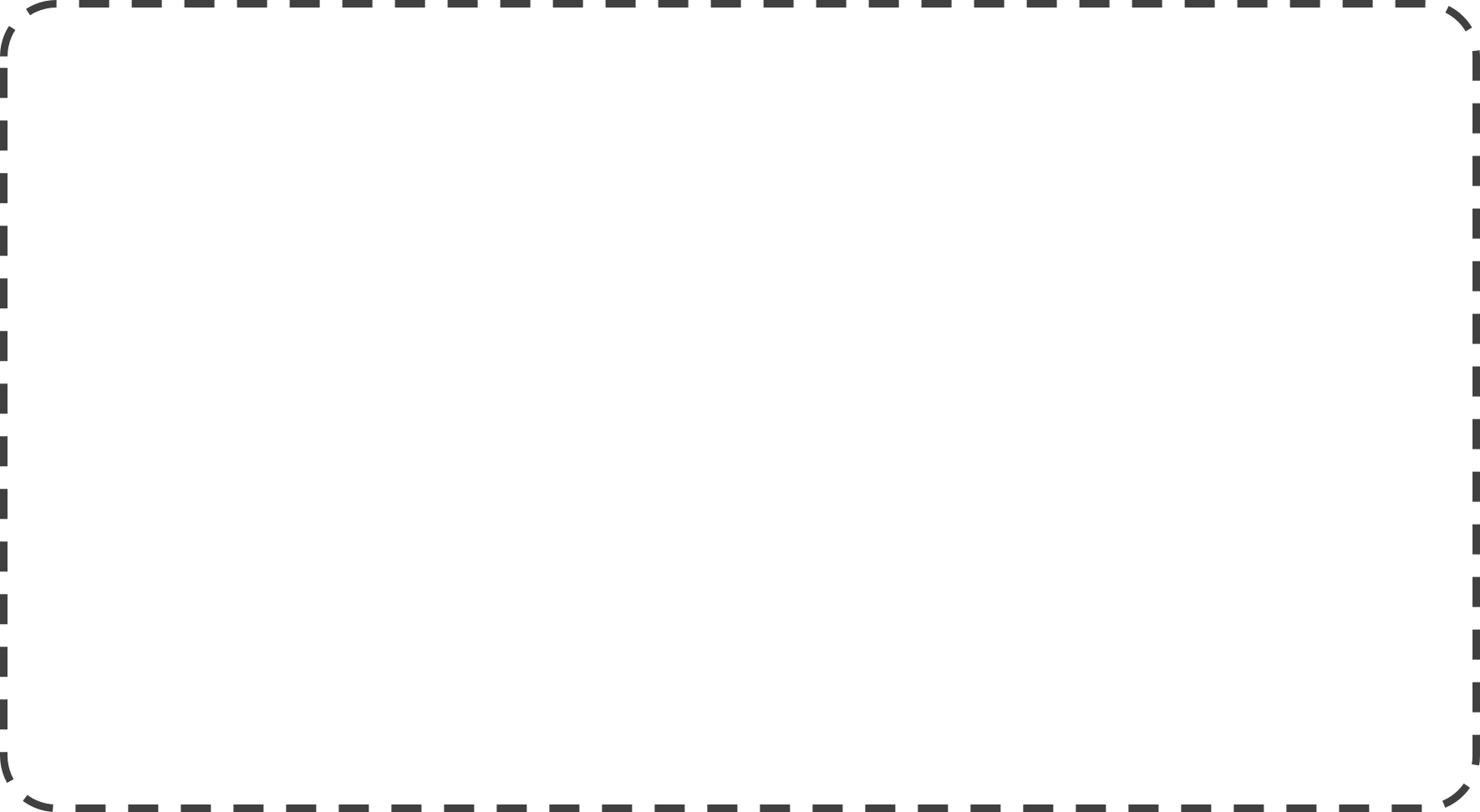 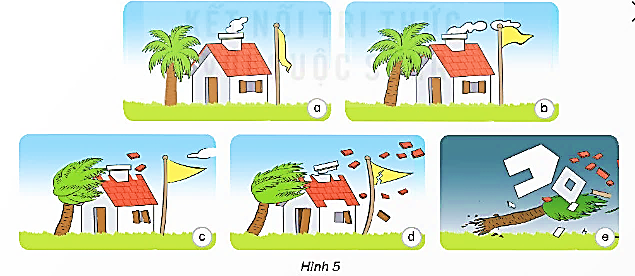 Sự vật không có sự thay đổi, không chuyển động lớn.
Cấp độ 0 – 3
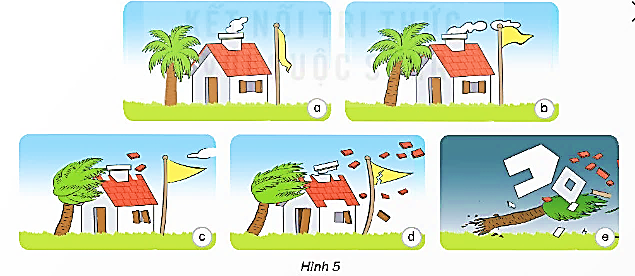 Lá cờ bay, thay đổi hướng bay của khói và lá cây.
Cấp độ 4- 5
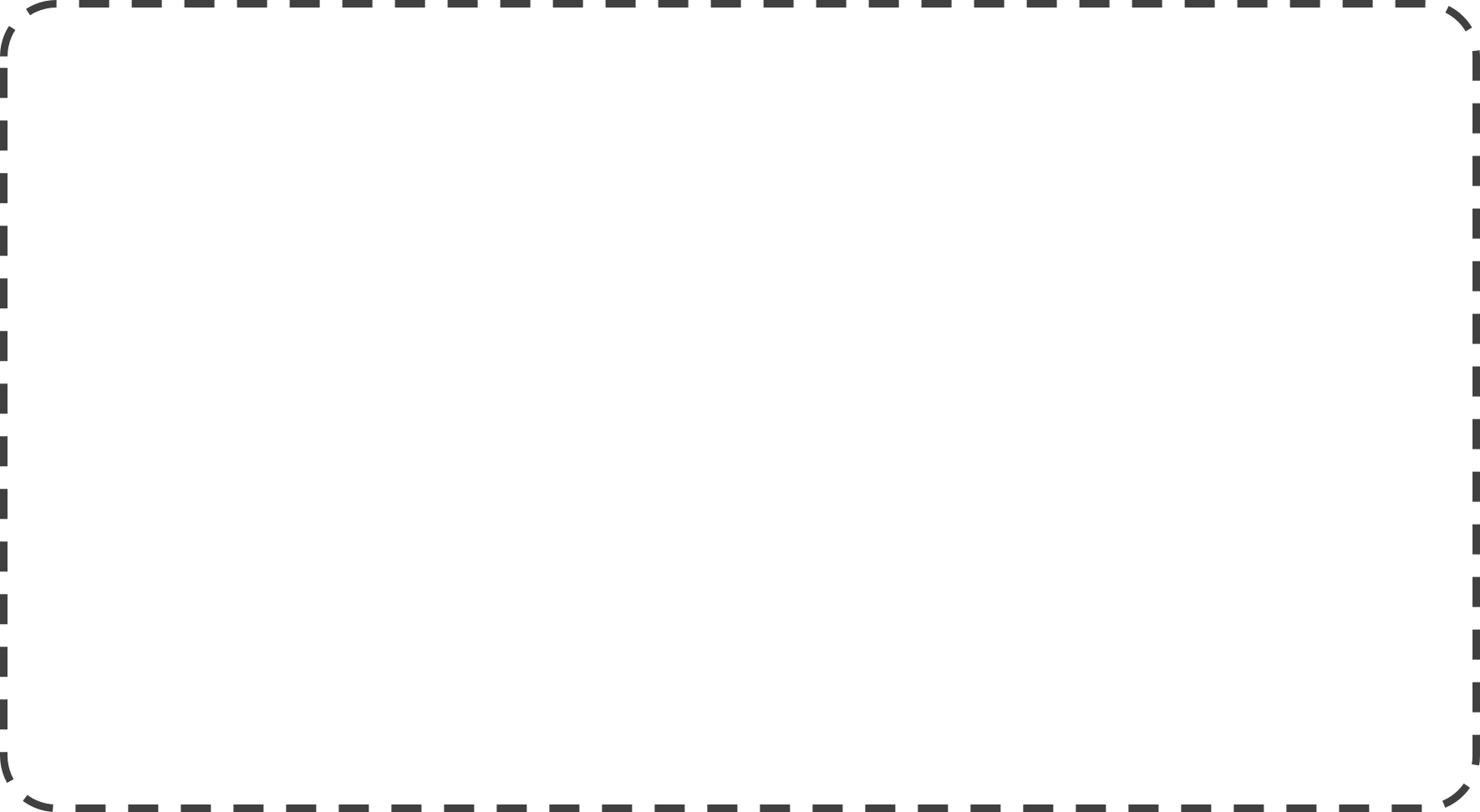 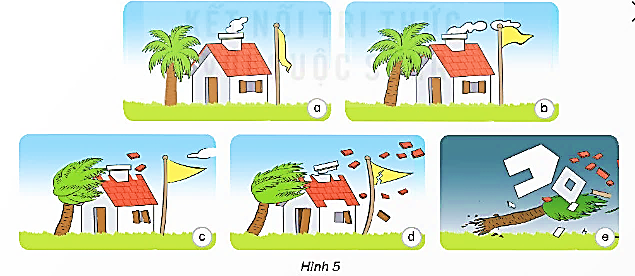 Lá cờ căng mạnh, cây nghiêng,
 bay ngói lợp nhà, lung lay cửa sổ.
Cấp độ 6-7
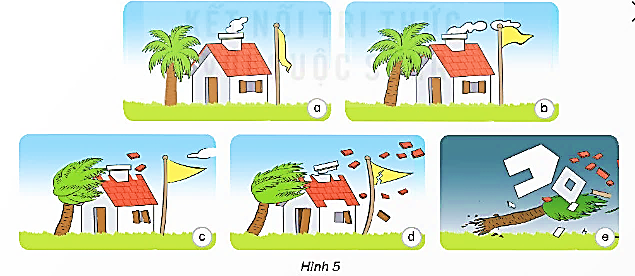 Làm tốc mái nhà, bay cửa sổ, 
cây cối rung chuyển rất mạnh,
 rách lá cờ và cong cột cờ.
Cấp độ 7-8
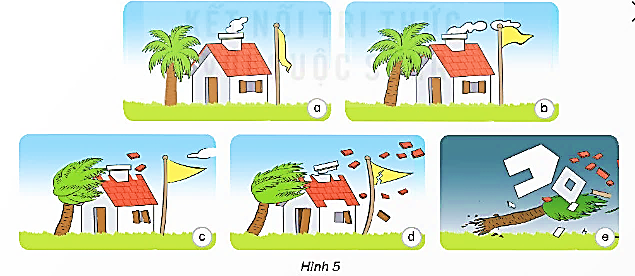 Ảnh hưởng rất mạnh, 
làm bay mái nhà, đổ cây cối.
Cấp độ 10 -11
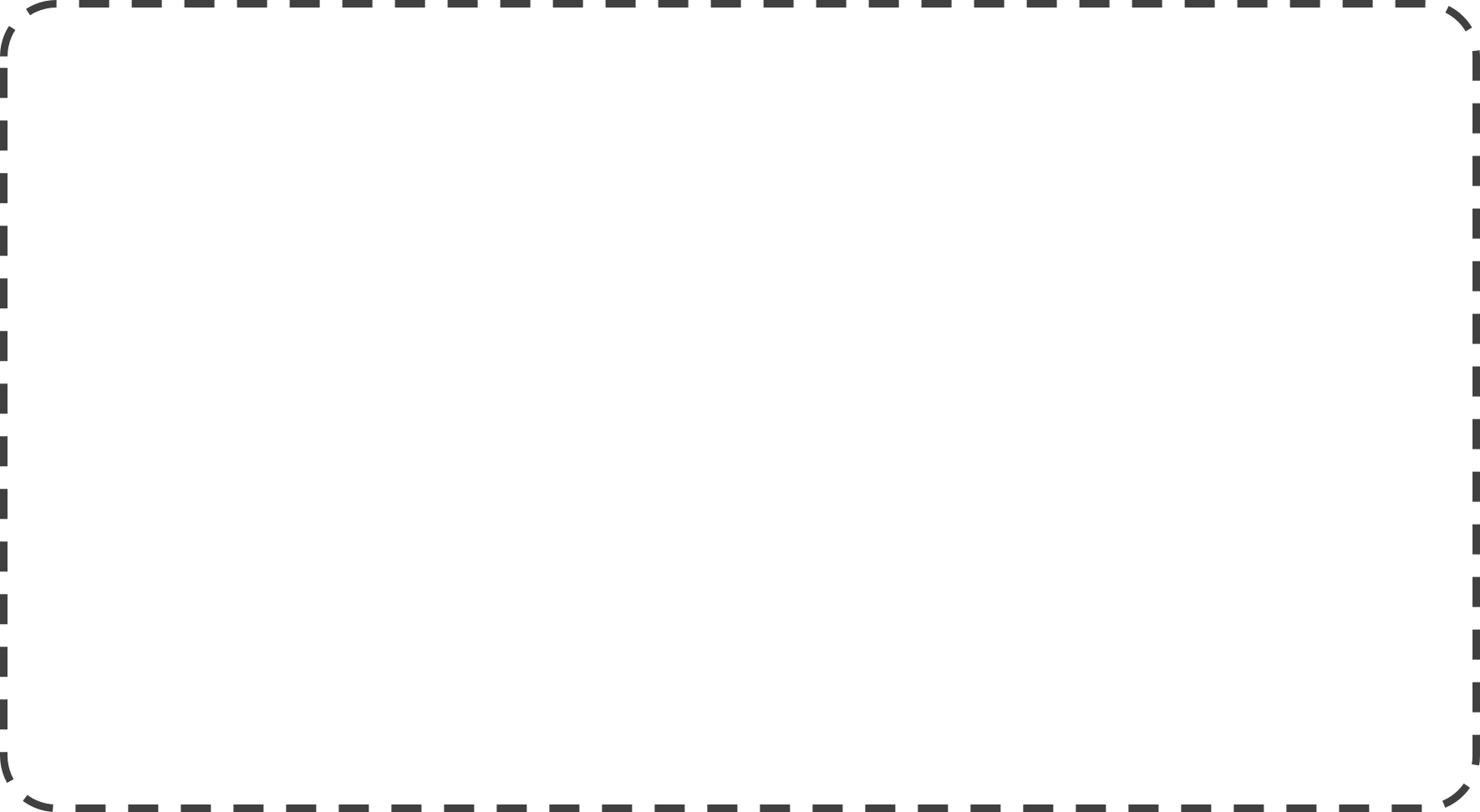 3. Gió đến cấp nào thì cần phải đề phòng những thiệt hại do tác động của nó gây ra?
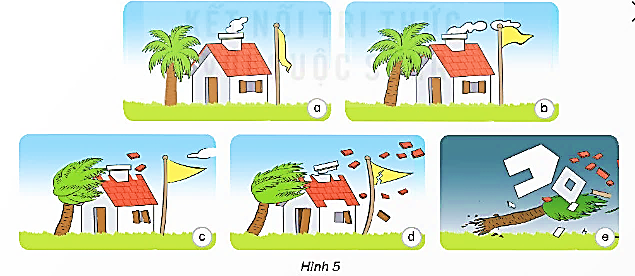 Gió đến cấp 6 – 7 là cần phải đề phòng những thiệt hại do tác động của nó gây ra.
Cấp độ 7-8
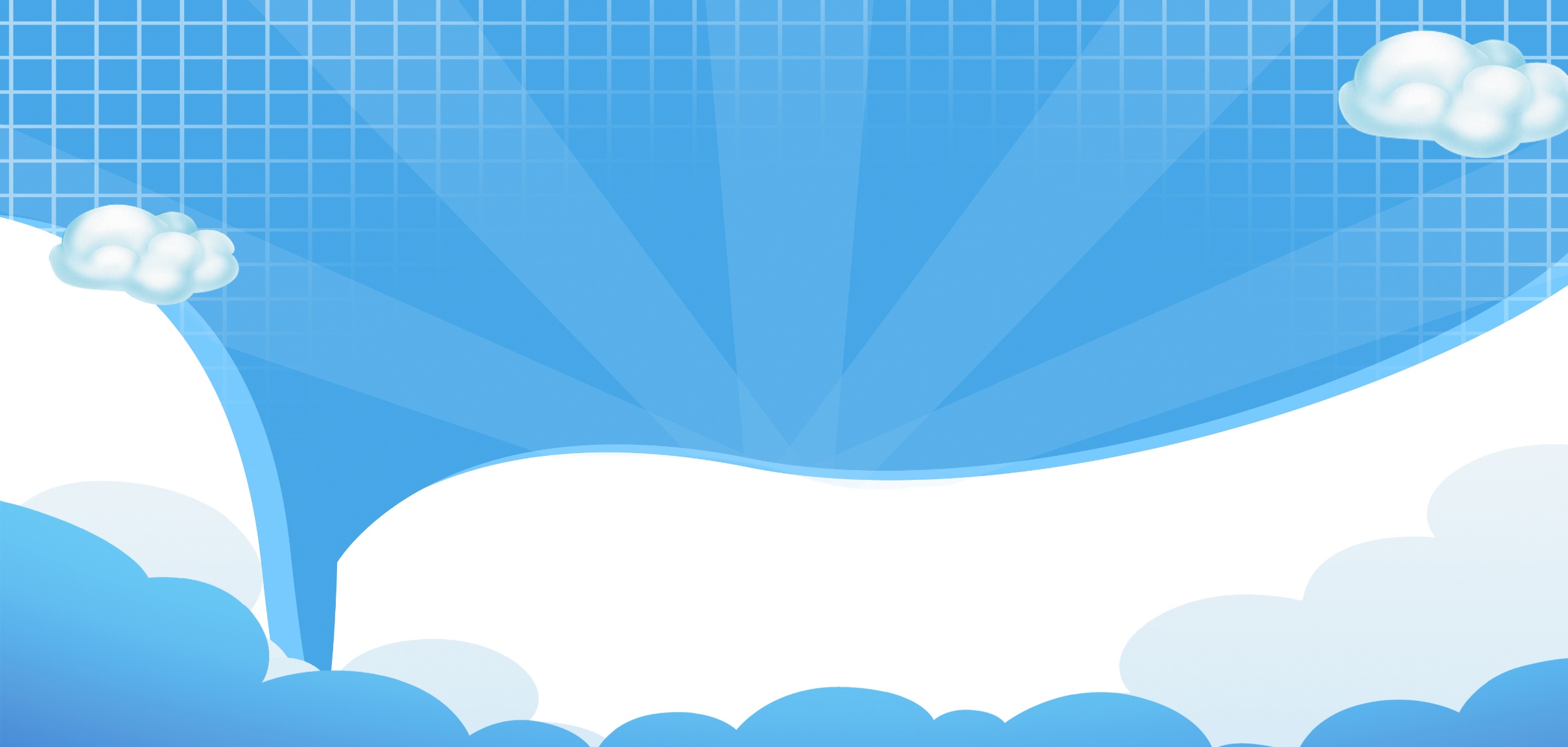 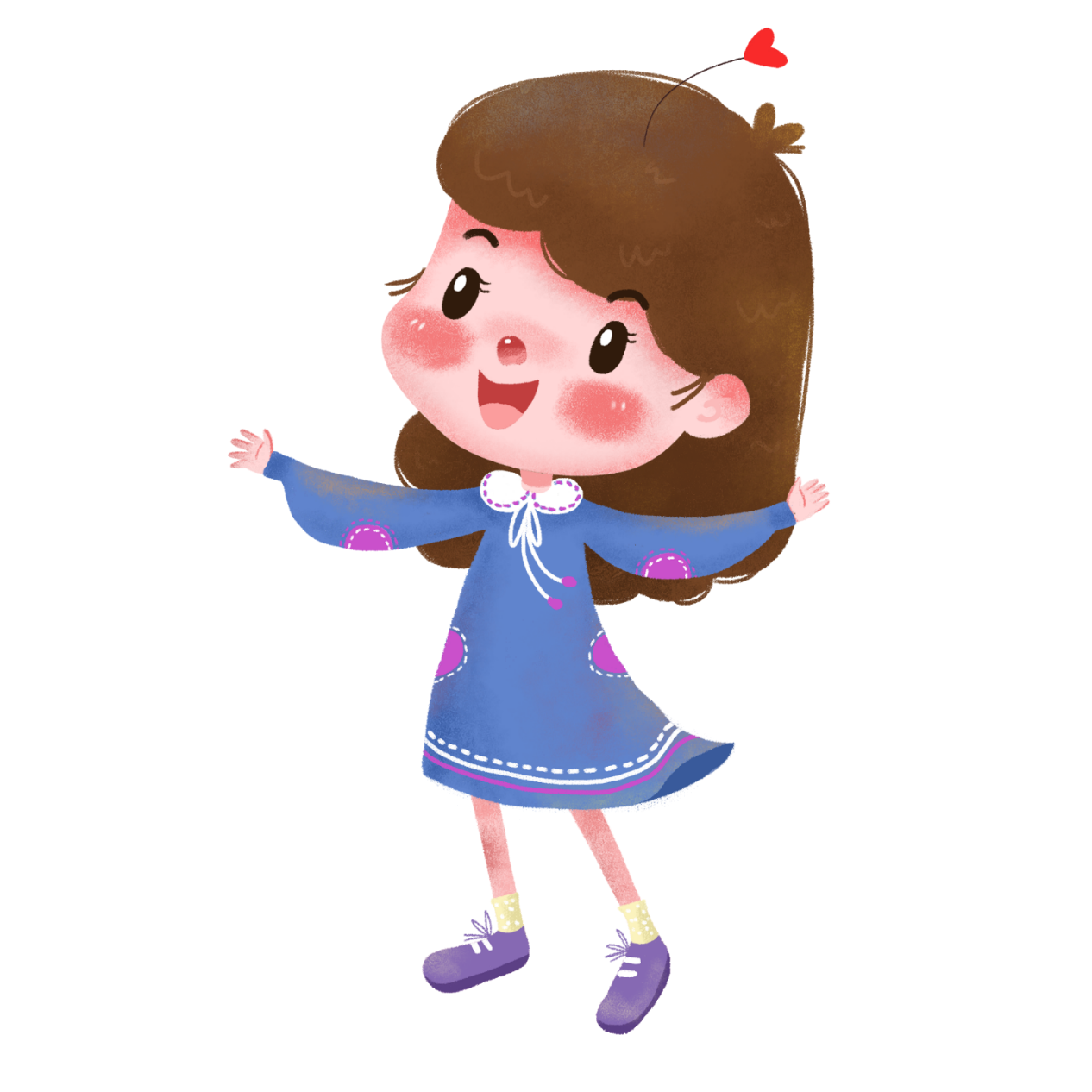 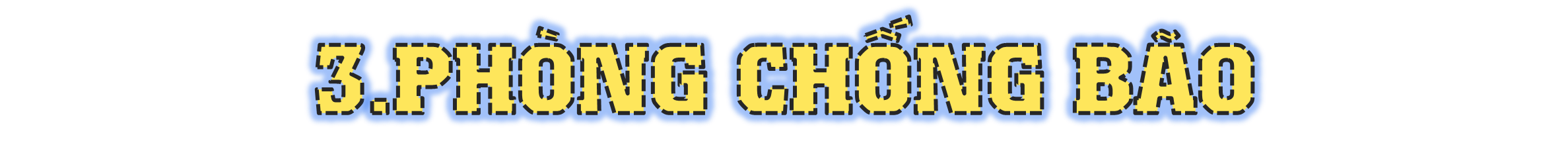 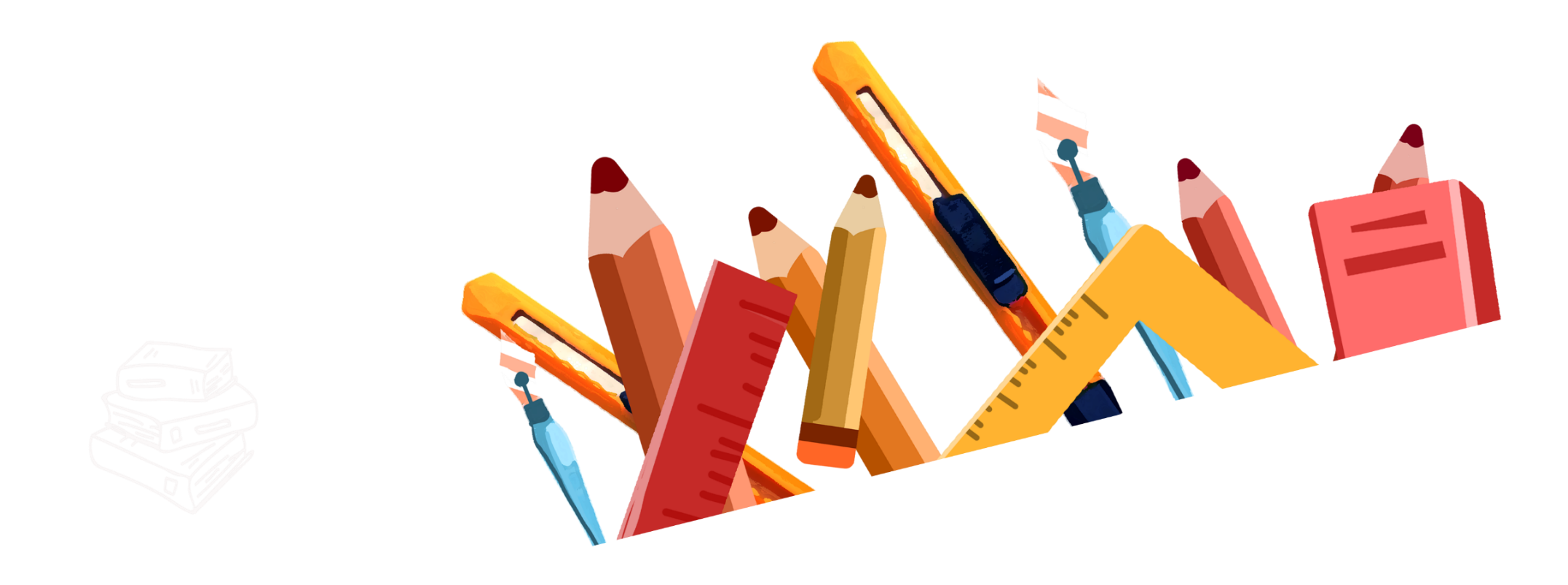 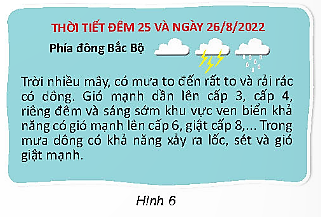 Đọc bản tin dự báo thời tiết ở hình 6 và cho biết ở thời điểm nào trong ngày chúng ta cần đề phòng tác hại do bão gây ra?
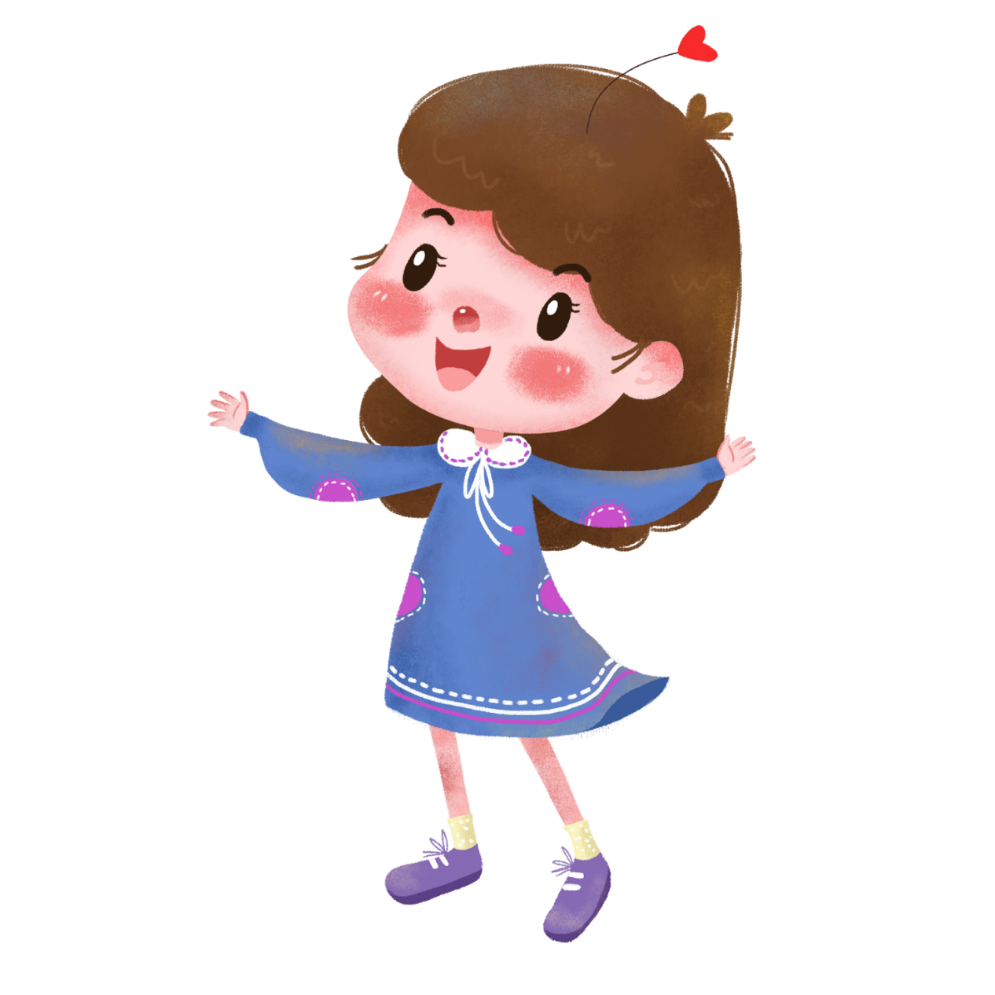 Đêm và sáng sớm cần đề phòng thiệt hại do gió gây ra, vì gió đã mạnh lên cấp 6, giật cấp 8.
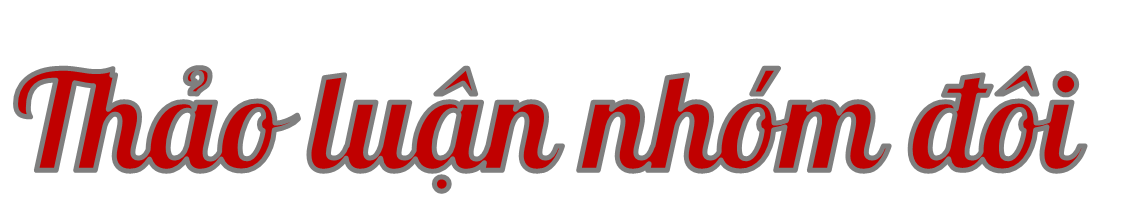 Chỉ ra cách phòng chống bão trong mỗi hình.
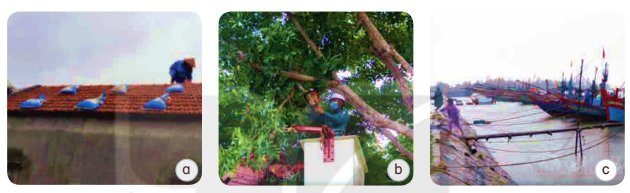 Gia cố nhà cửa
Cưa bớt cành cây
Neo đậu tàu, thuyền vào bến
Để giảm các thiệt hại do bão gây ra, hãy nêu các cách phòng chống khác mà em biết.
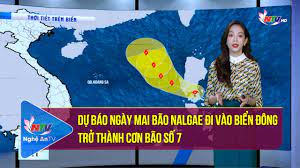 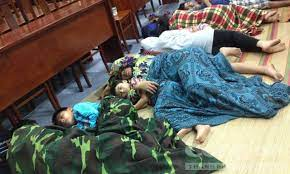 Theo dõi bản tin dự báo thời tiết
Di chuyển tới vùng trú ẩn an toàn
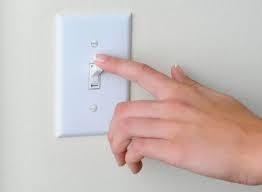 Ngắt các thiết bị điện
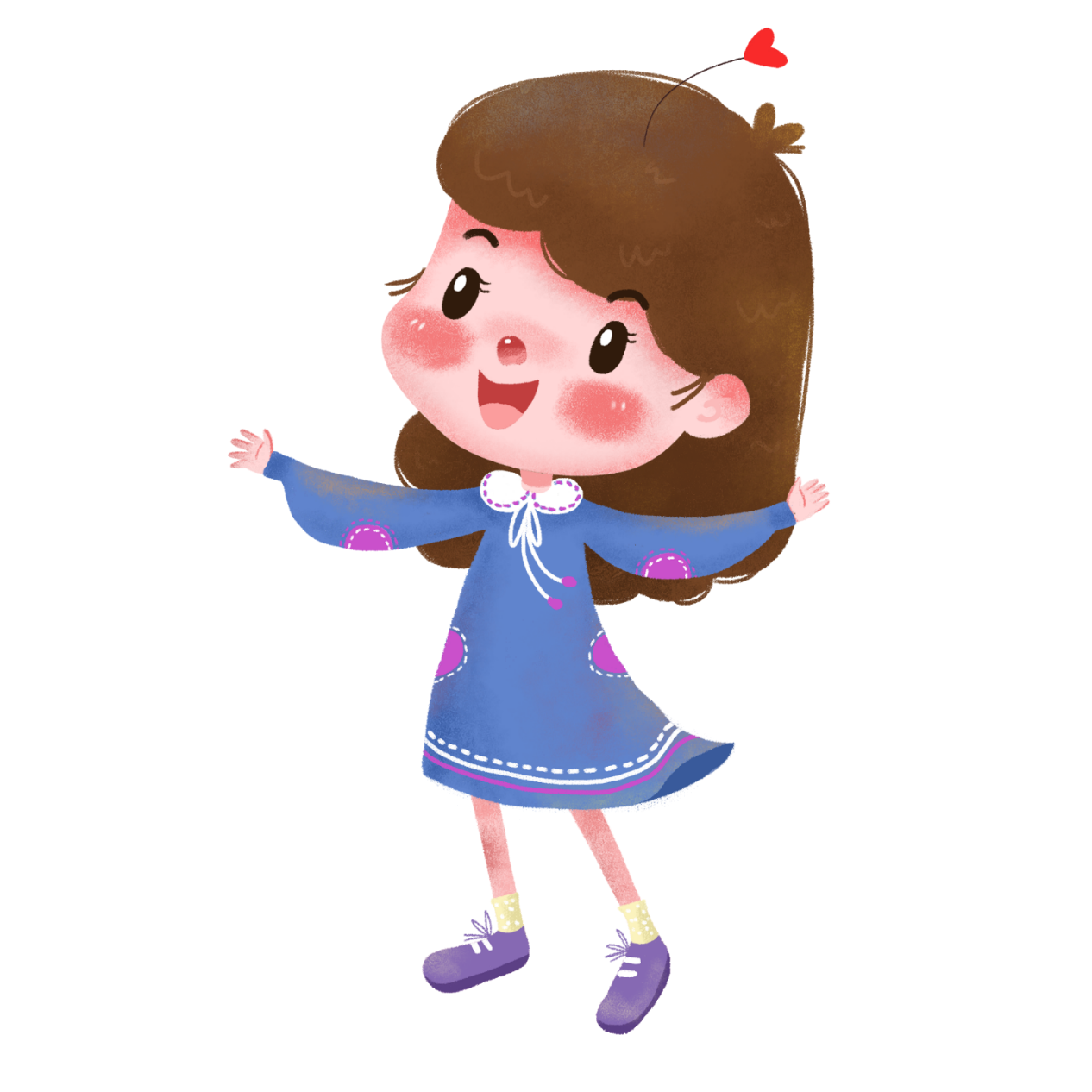 Khi có bão, gia đình và địa phương em đã thực hiện các cách nào để giảm thiệt hại?
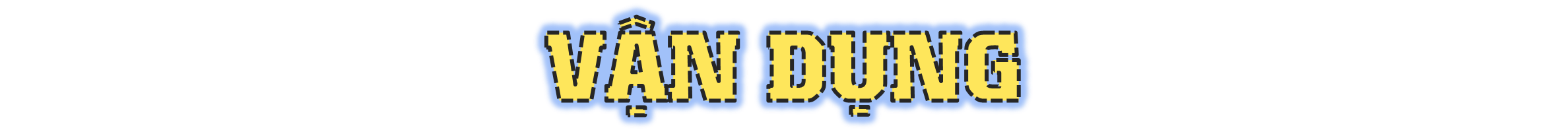 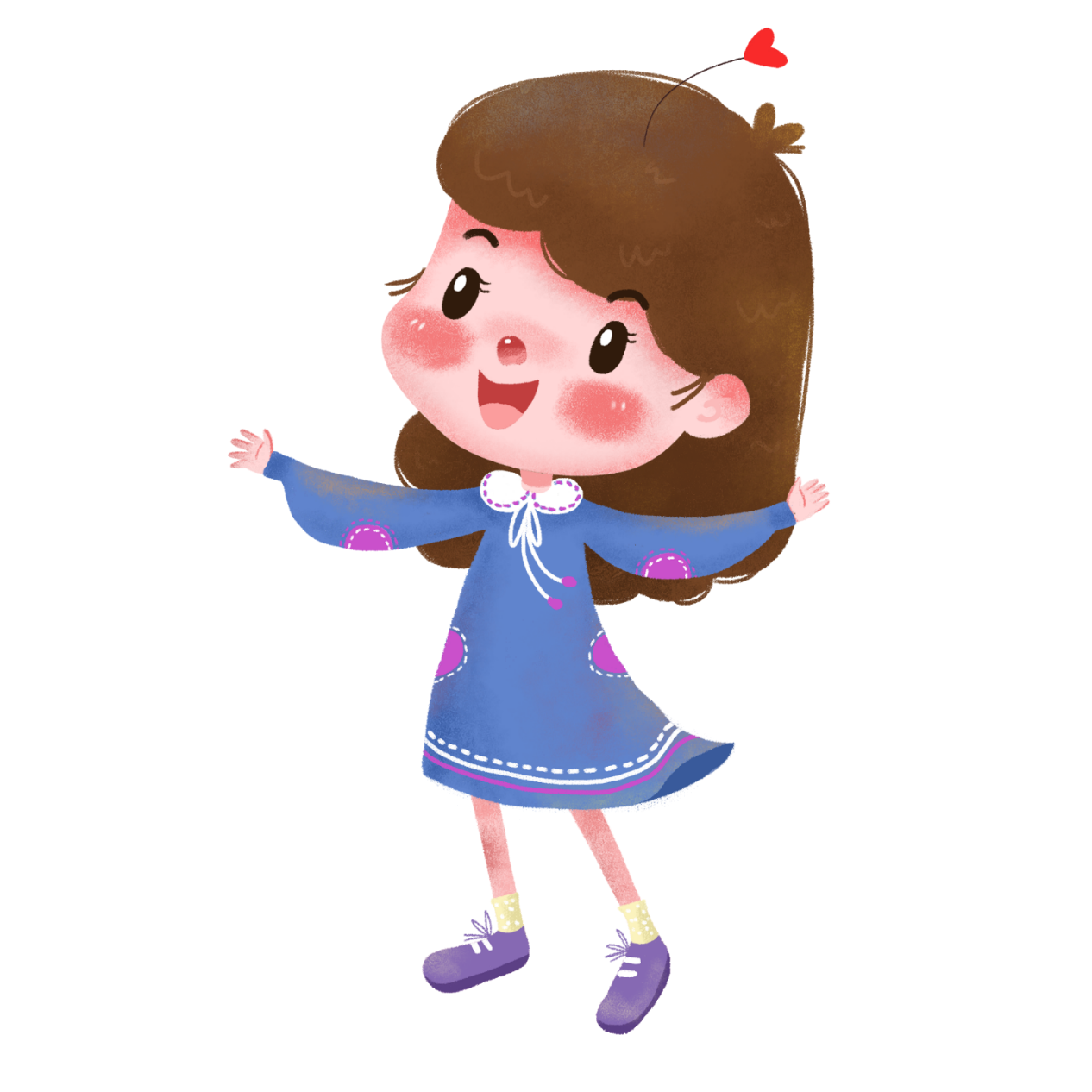 Thường xuyên theo dõ bản tin dự báo thời tiết và thực hiện các biện pháp phòng chống bão kịp thời.